The Rise of the Female Leader
Cheri Dixon
Cheri Dixon Consulting
cheridixonconsulting@gmail.com
Did You Know????
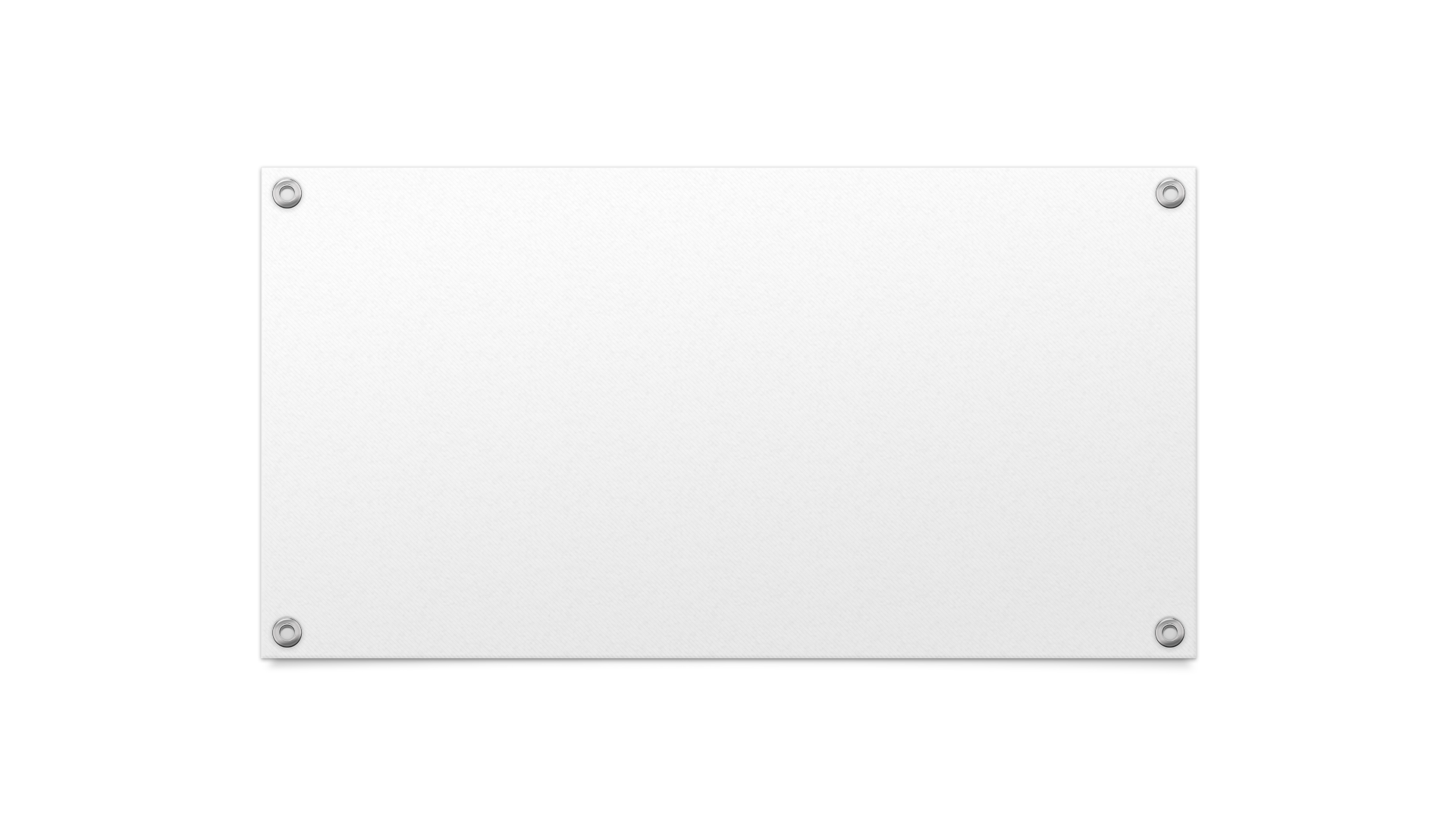 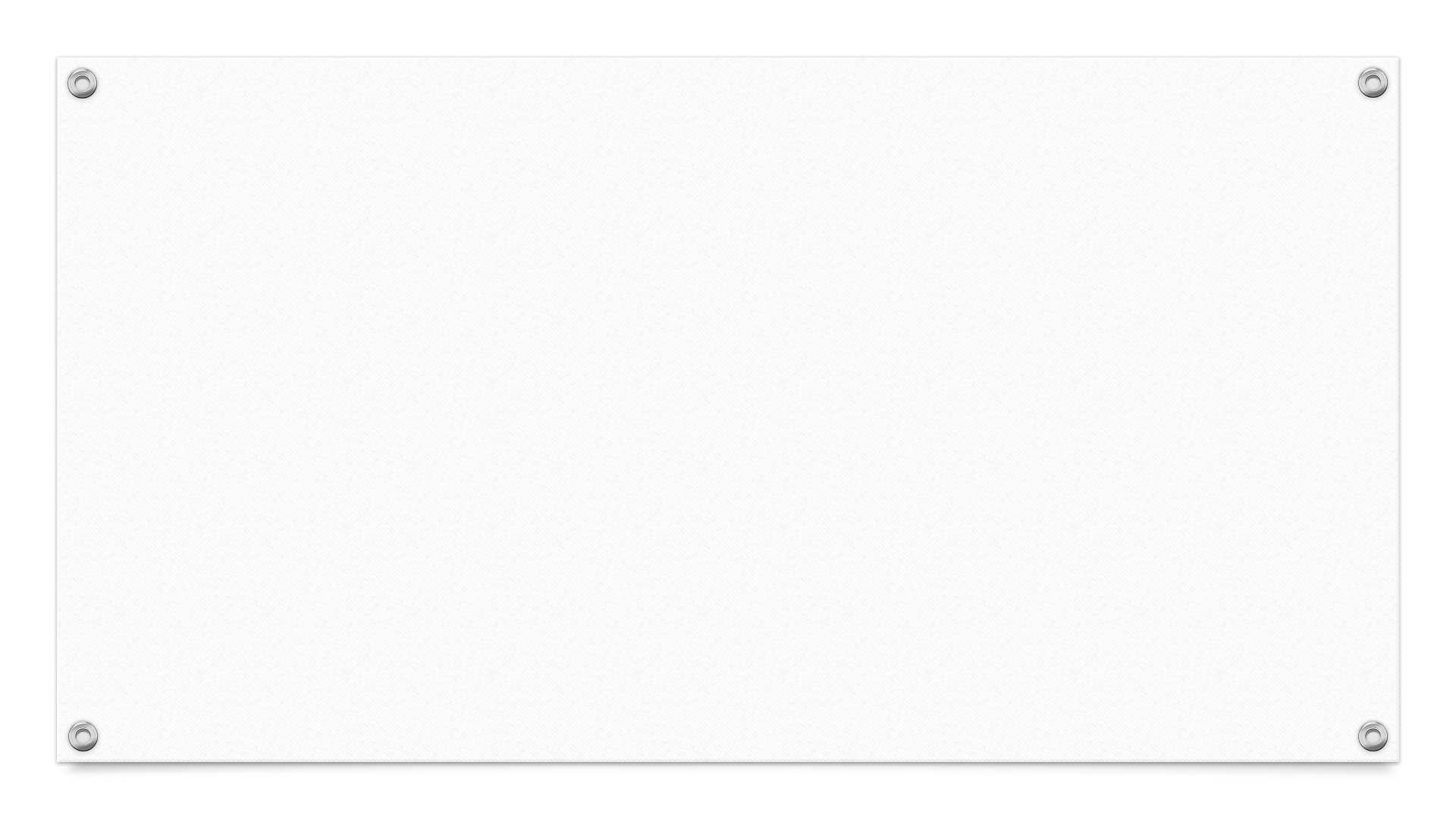 Who Is Cheri Dixon?
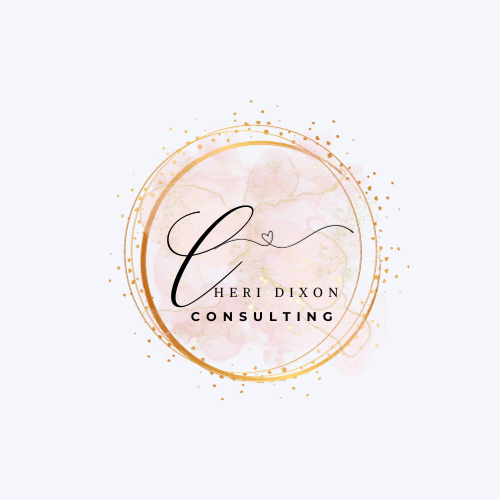 Why am I here?
Leadership Done Right
The Leader is the Boss
Management versus Leadership
Organization, time management, monitoring, checking off lists, quotas, data
Building confidence, listening, problem solving, communicating, respect
Characteristics of the Female Leader
Vulnerable
Authentic
Humble
Transformative
Bold
Risk Takers
Empathetic
Kind
Let’s spend a little time analyzing our own feminine leadership qualities?

Thinking about these characteristics (vulnerable, authentic, humble, transformative, bold, risk-taking, problem-solving, empathetic, kind), how would you rate yourself (on a scale of 1-5)?  What characteristics would you indicate as strengths?  What characteristics do you need to grow in?

What support do you need to improve those skills that need your attention this year?
How Do We Become a Successful Female Leader?
Believe in Ourselves!
Find Ways to Put Yourself Out There!
Leadership is About People!
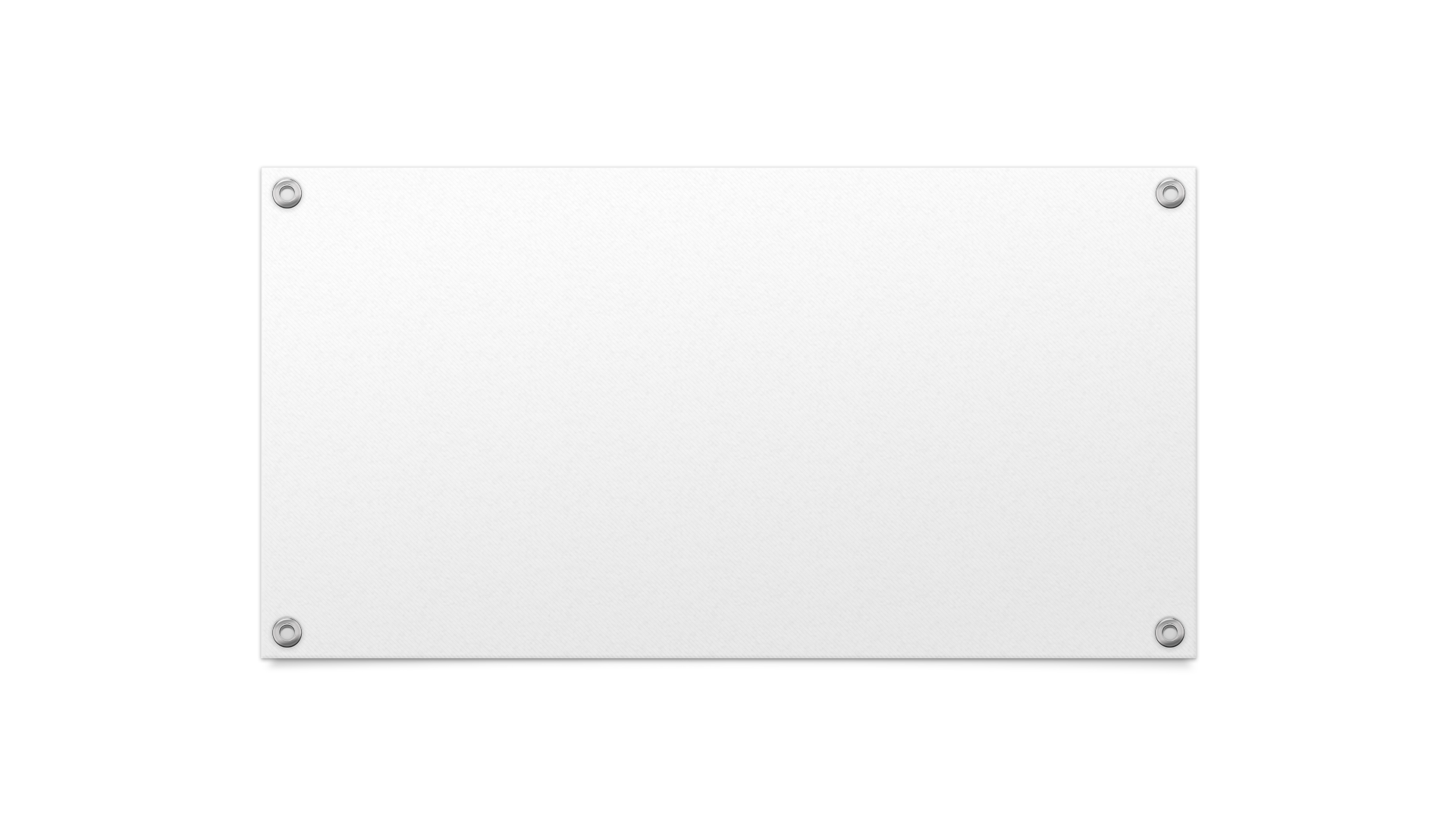 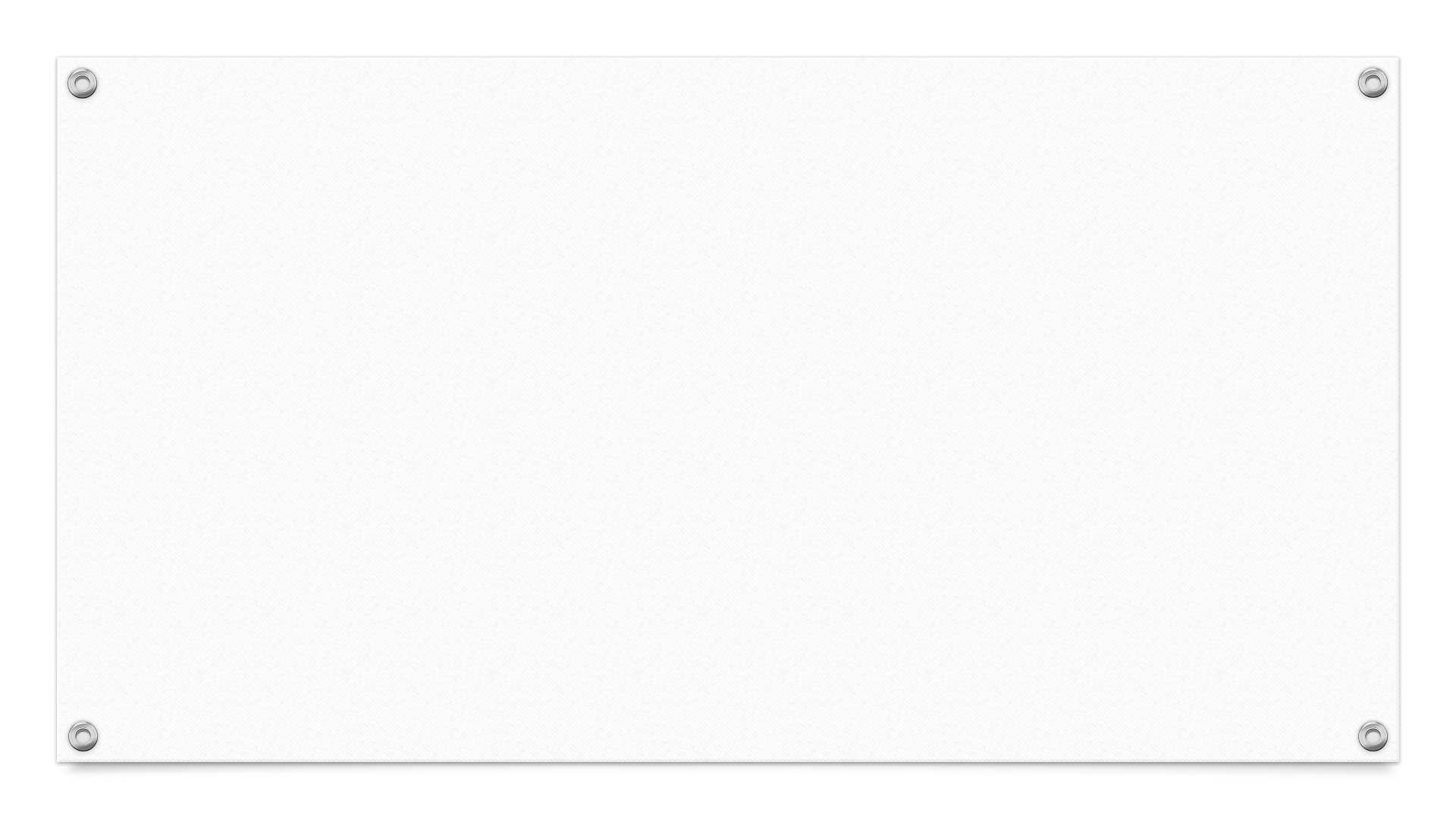 The Old Man and The Starfish
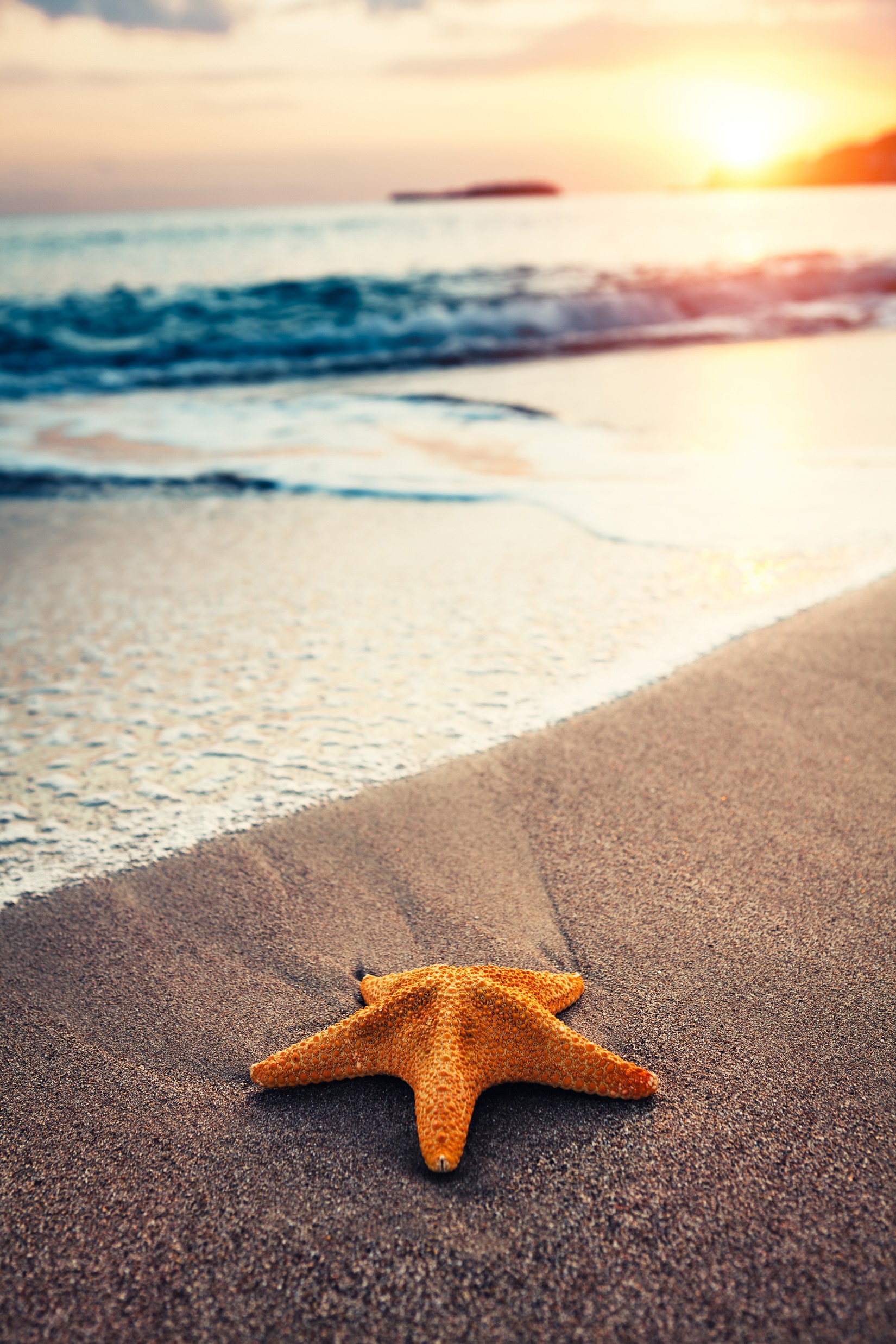